Проект  «формирование навыков Безопасного поведения у детей    дома»
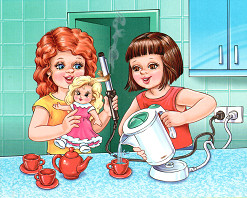 Воспитатели: Глазкова Ольга Юрьевна
Рудая Надежда Александровна
старшая  группа  «Ромашка» 
2014-2015 гг. 
                  МДОУ № 99 г. Ярославль
Цель проекта
формирование осознанного правильного поведения, позволяющего избегать ситуации дома. Закрепление знаний о правилах безопасности при общении с бытовыми приборами, острыми предметами, способствовать осмотрительности в общении с незнакомыми людьми.
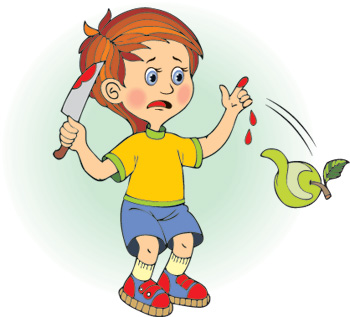 Задачи
 Формировать у дошкольников представление об опасных для жизни и здоровья предметах, которые встречаются в быту;
Научить соблюдать определенные правила поведения дома;
Стимулировать у дошкольников развитие самостоятельности и ответственности;
Развивать внимание, память, 
    инстинкт самосохранения;
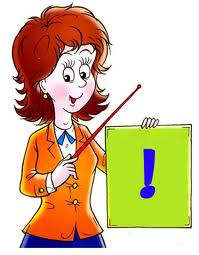 Тип проекта: краткосрочныйДлительность проекта: одна неделя Участники проекта: дети, родители, педагоги
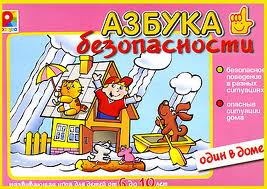 Этапы реализации проекта:
1. Подготовительный (аналитический);
2. Основной (реализация намеченных планов);
3. Заключительный (подведение итогов).
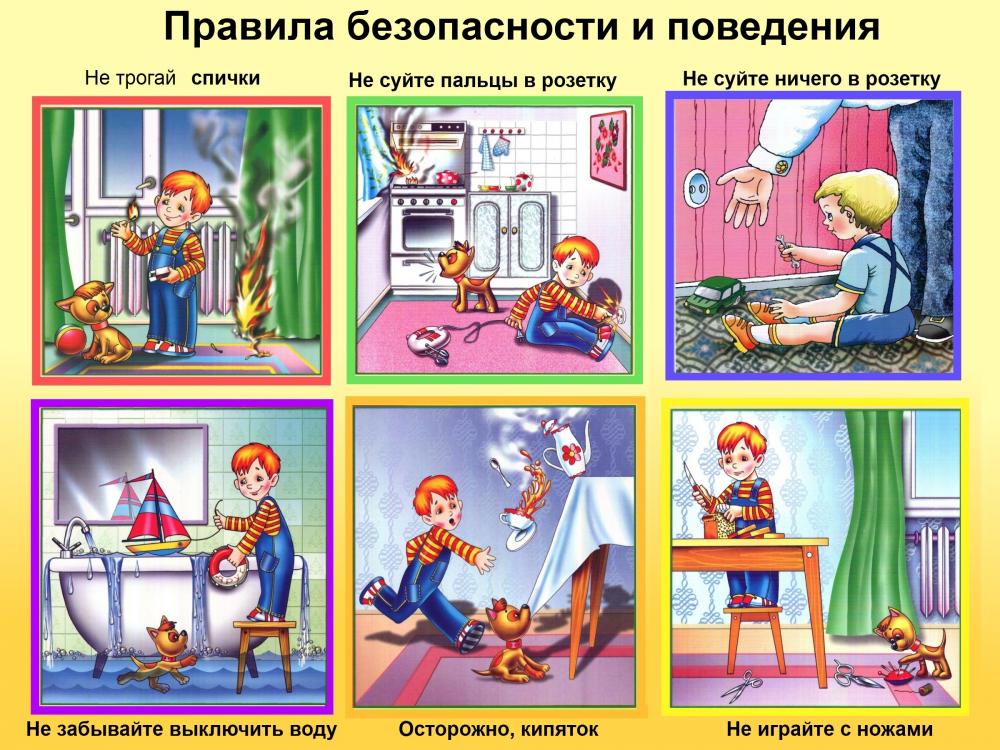 Актуальность проекта
Почему же так важно в современной жизни сформировать у ребенка навыки безопасного поведения? Все стороны жизни человека напрямую связаны с его безопасностью. Проблемы безопасности жизнедеятельности по праву относятся к глобальным проблемам человечества.
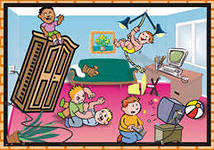 В современном мире, зачастую, родители вынуждены оставлять ребенка одного дома. Есть ли у родителей уверенность в том, что он правильно поведет себя в критической ситуации? Дети непосредственны, доверчивы, нерешительны и теряются в тревожных ситуациях. 
   Основное противоречие состоит в том, что необходимо научить ребенка действовать в возможных опасных ситуациях и при этом не запугать малыша.
Планируемый результат
Результат: ребенок старшего дошкольного возраста, знающий и соблюдающий правила безопасного поведения дома, умеющий действовать в различных опасных ситуациях
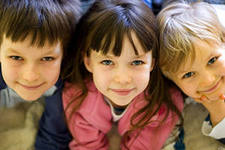 Развивающая среда
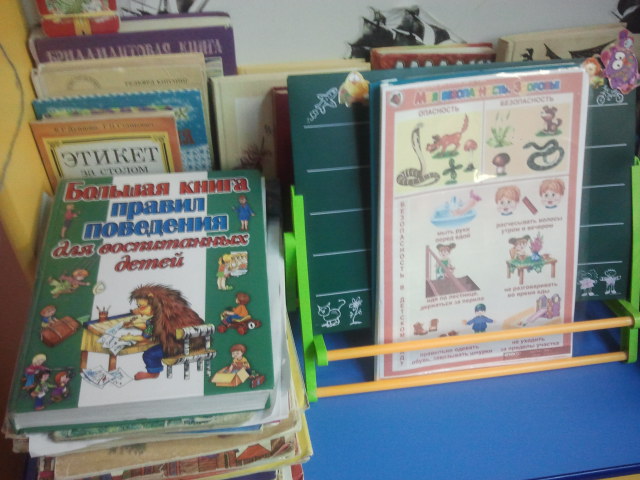 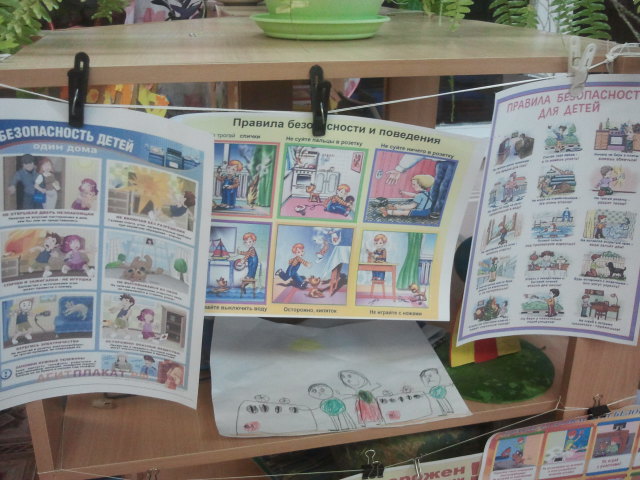 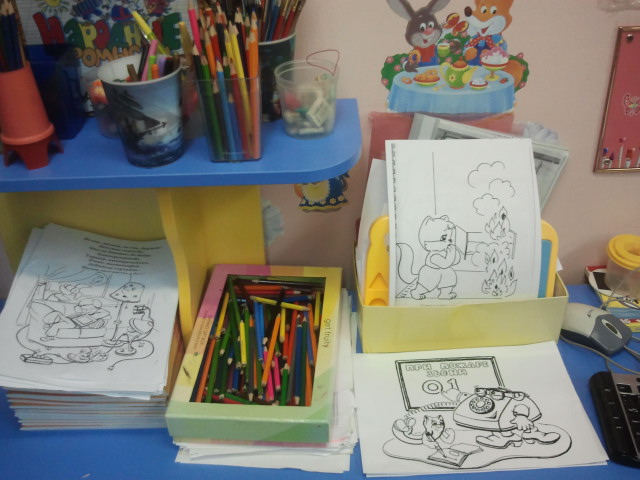 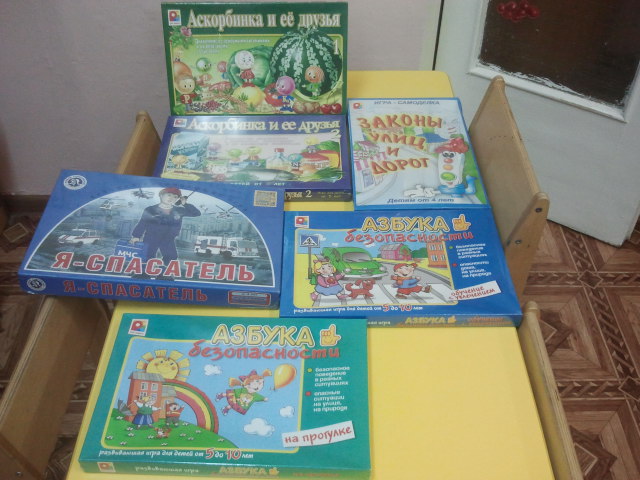 Развивающая среда
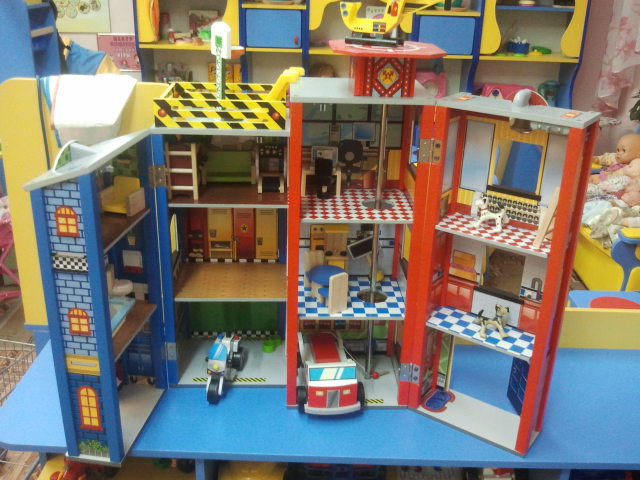 Работа с детьми
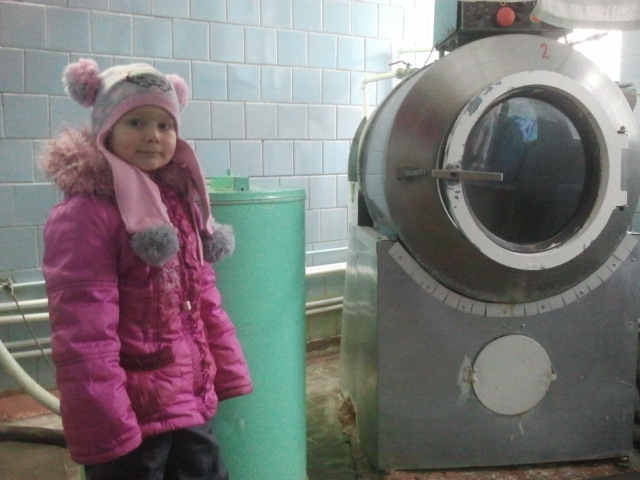 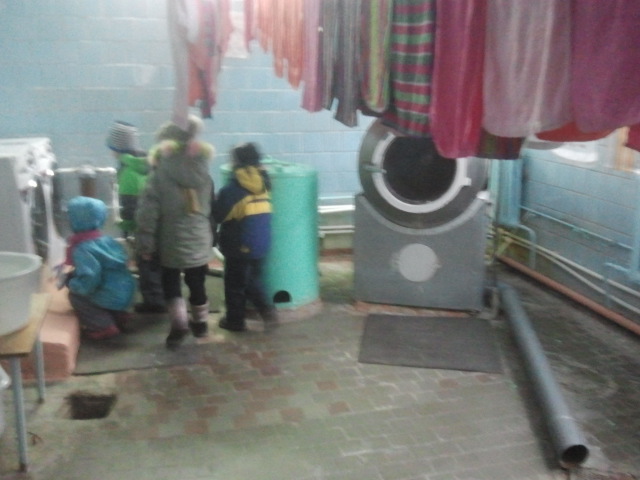 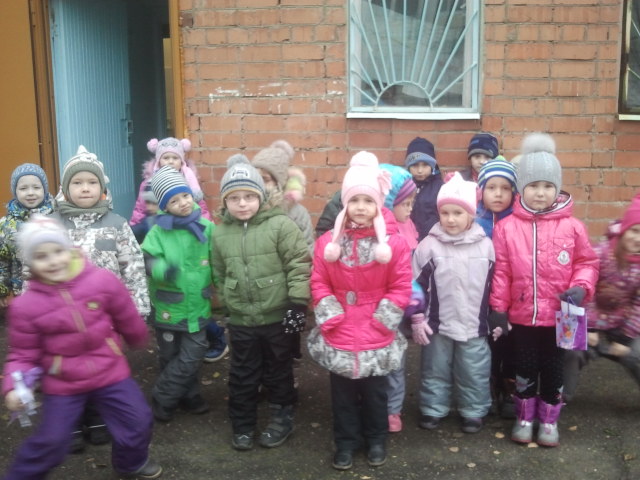 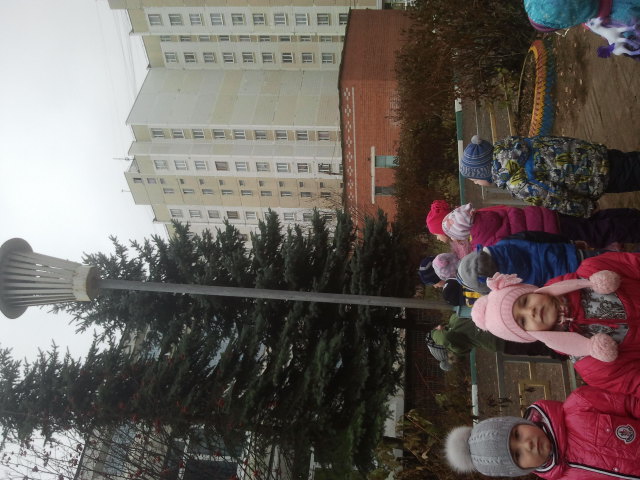 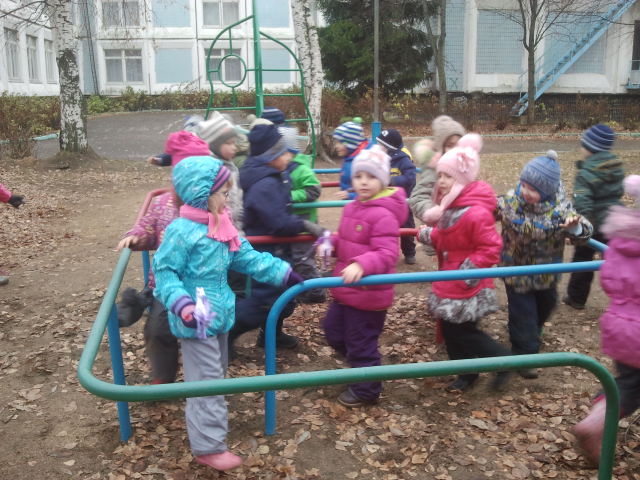 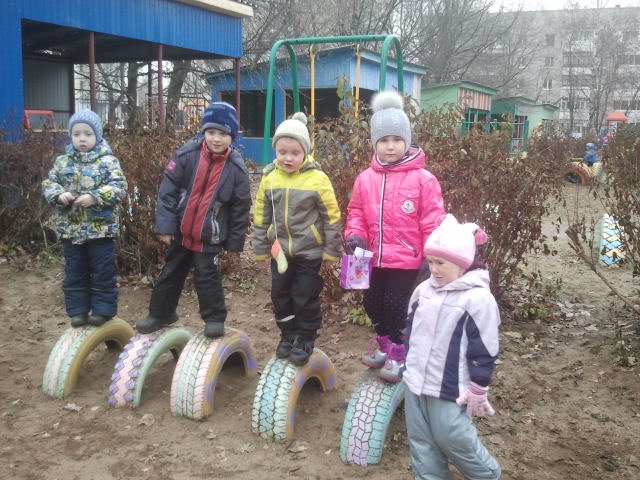 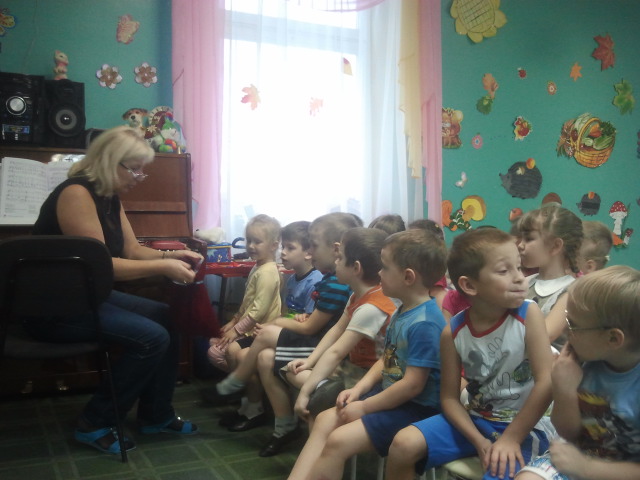 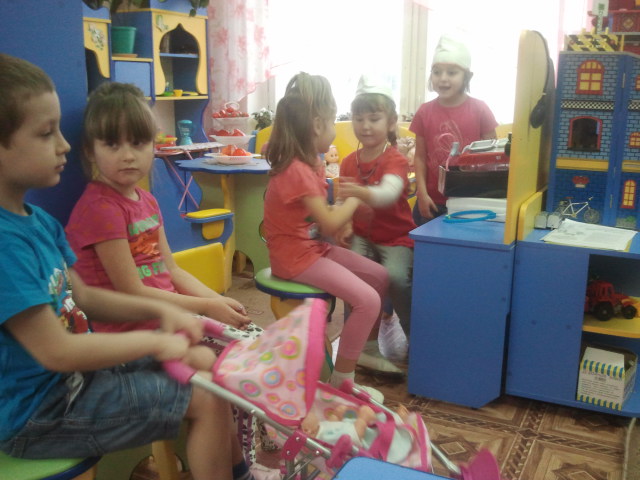 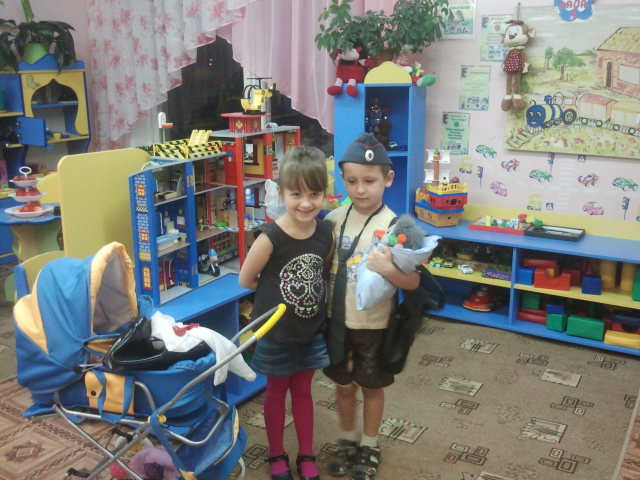 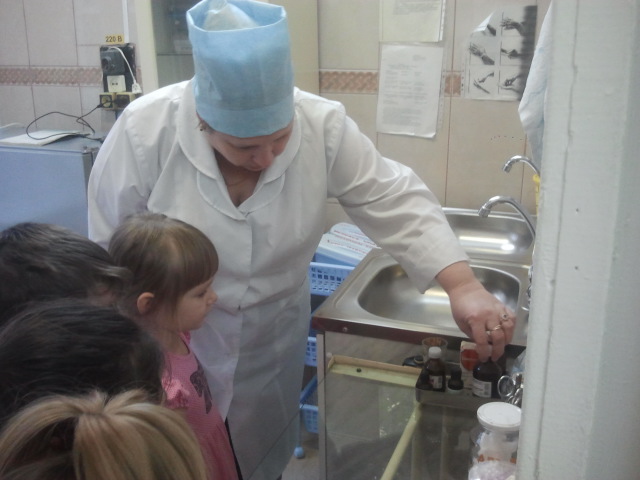 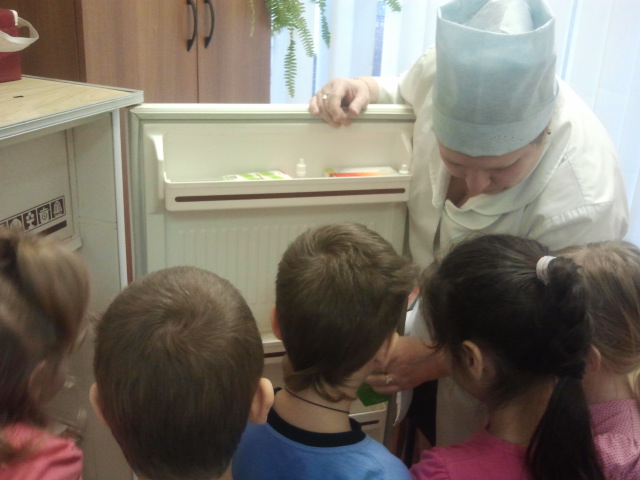 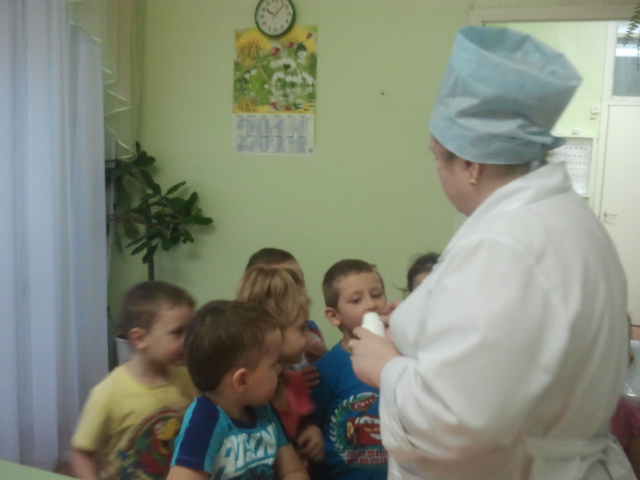 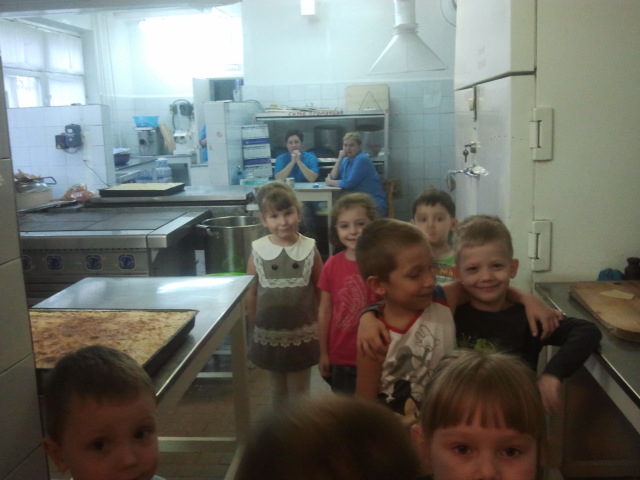 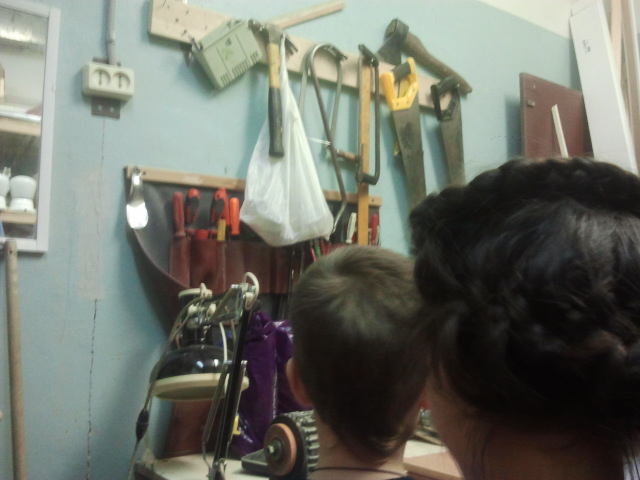 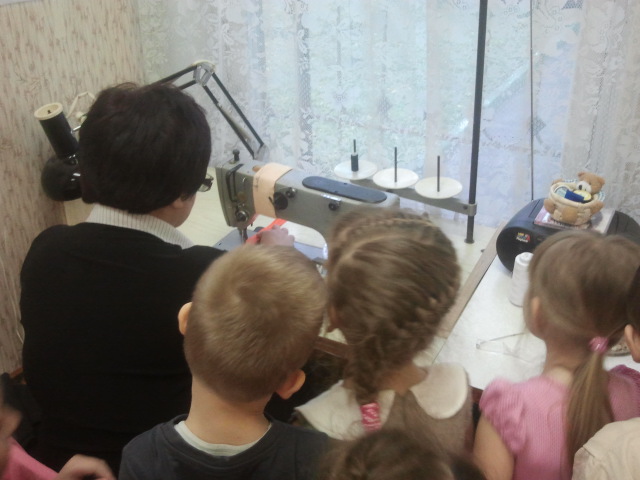 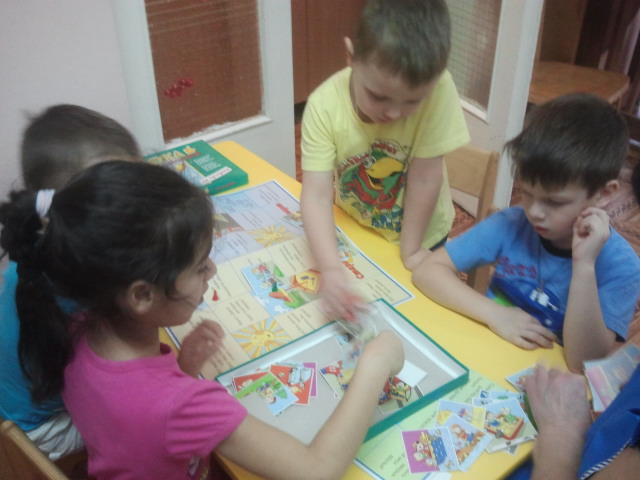 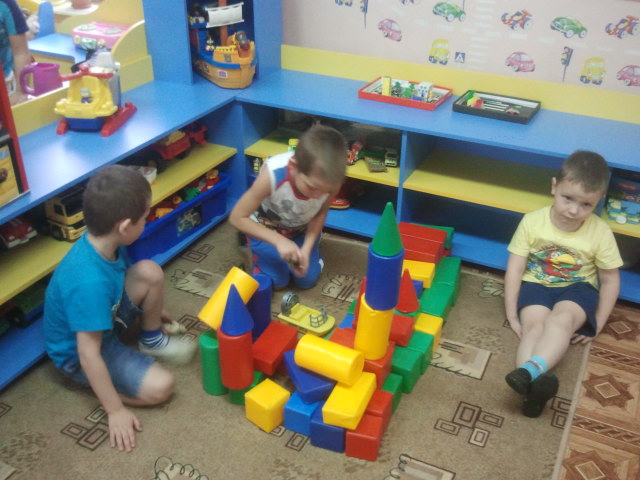 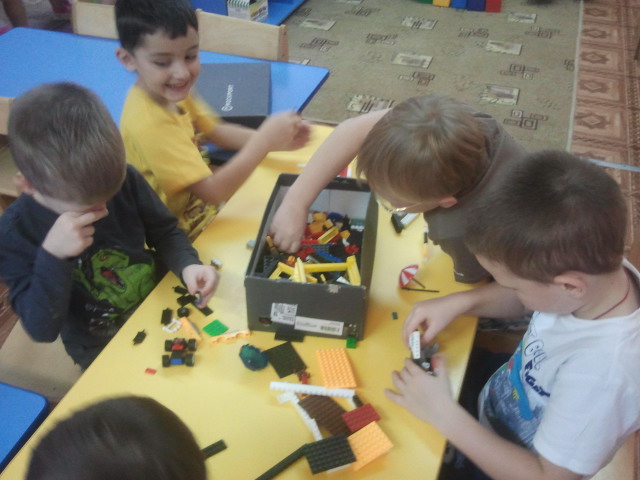 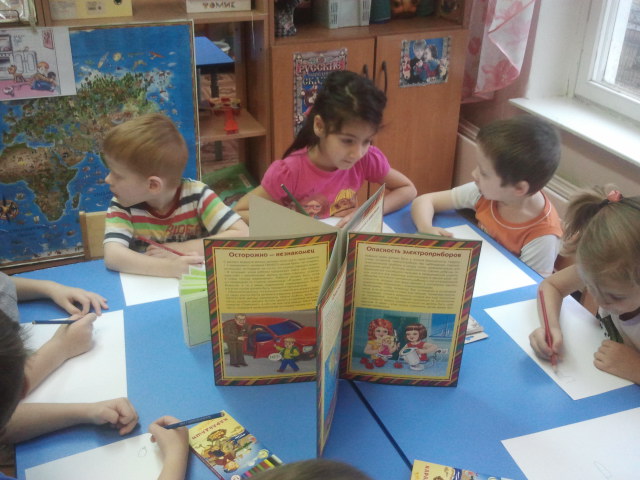 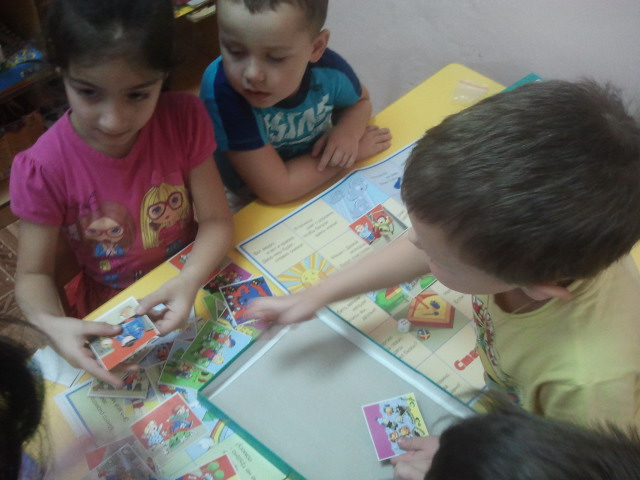 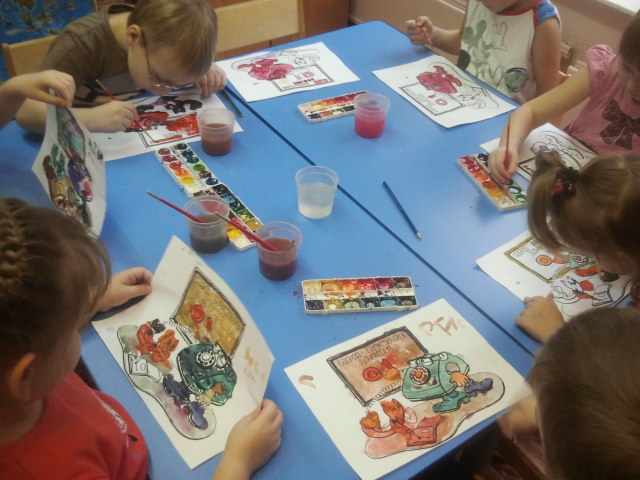 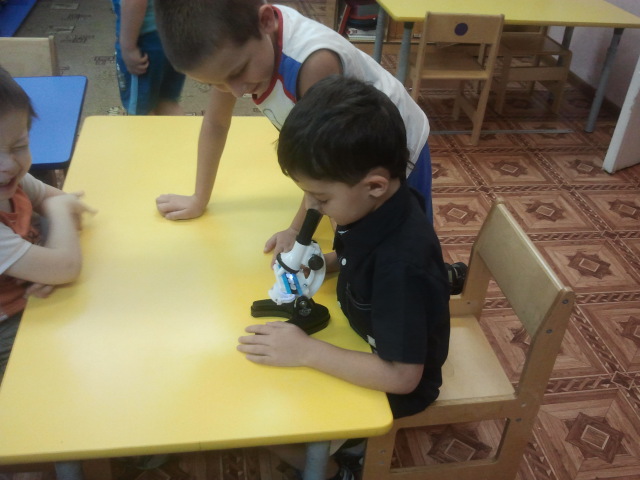 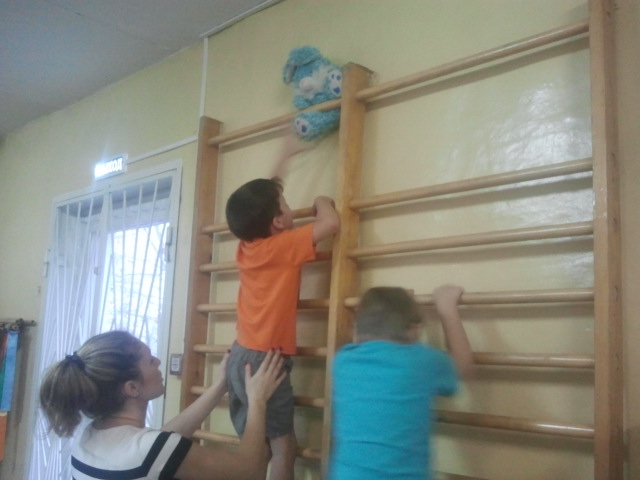 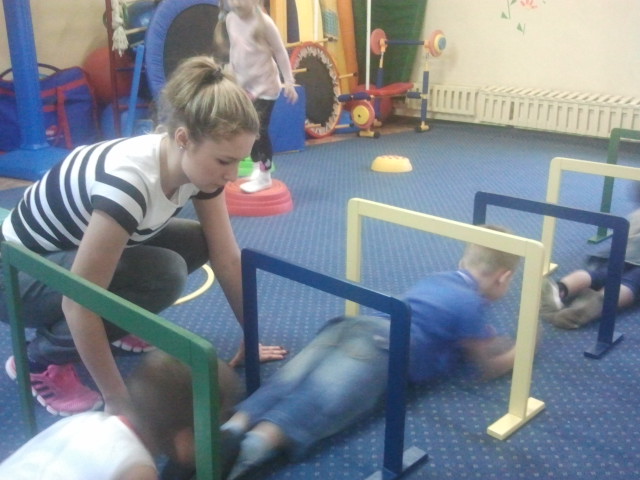 Информация для родителей
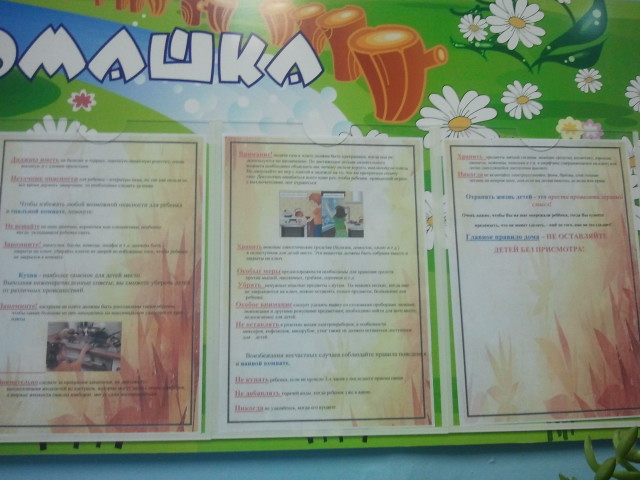 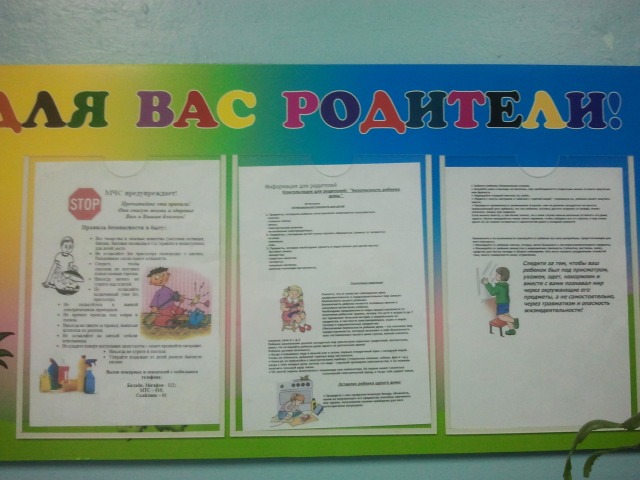 выставка
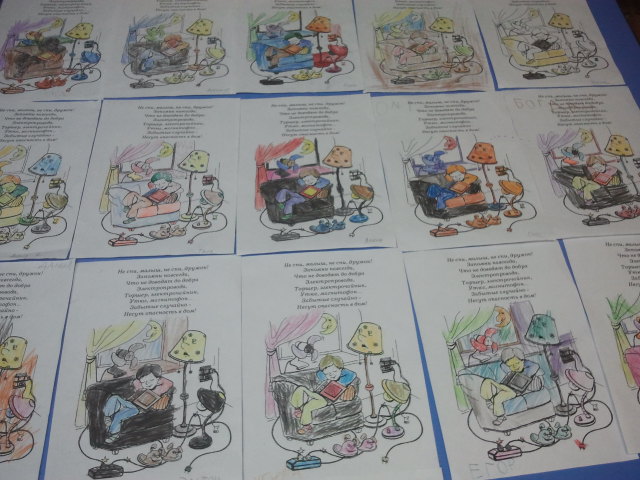 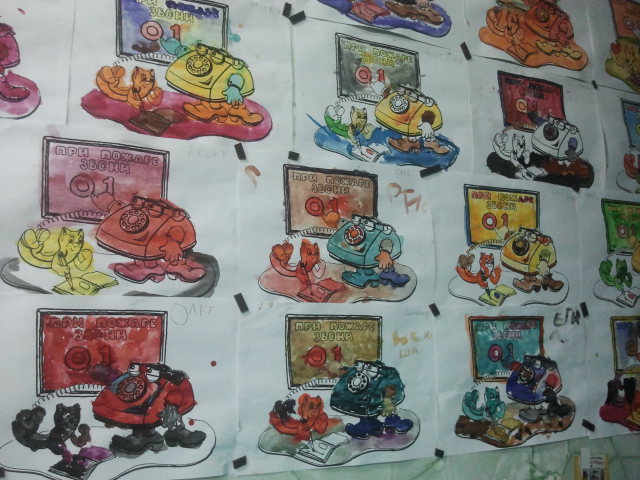 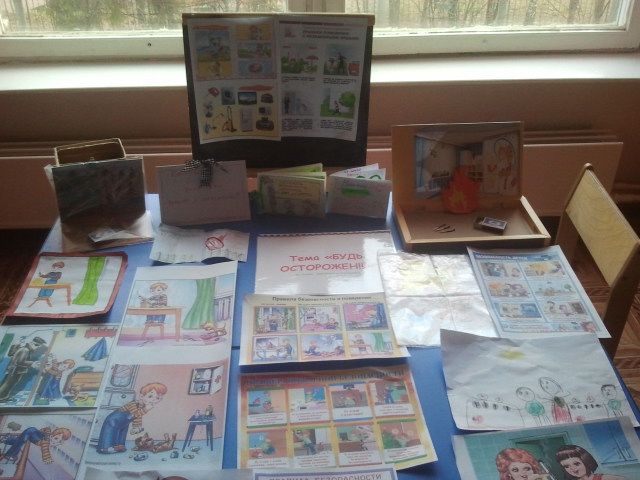 Мы соблюдаем правила поведения дома.
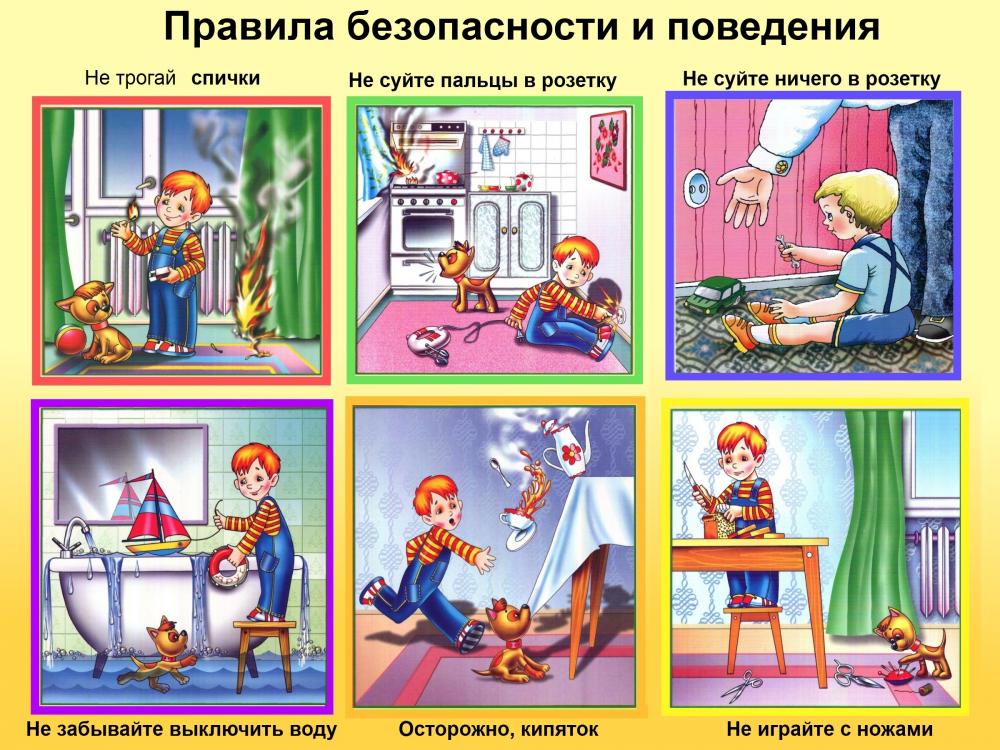 А ты?